Title slide 1
Subhead here
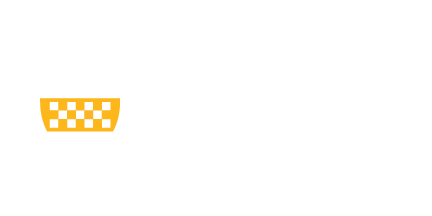 Background
Content Here
Lorem Ipsum
Secondary content
Methods
Content Here
Lorem Ipsum
Secondary content
Results
Content Here
Lorem Ipsum
Secondary content
Results
Content Here
Lorem Ipsum
Secondary content
Conclusions and Implications
Content Here
Lorem Ipsum
Secondary content